✠VUI HỌC KINH THÁNH✠
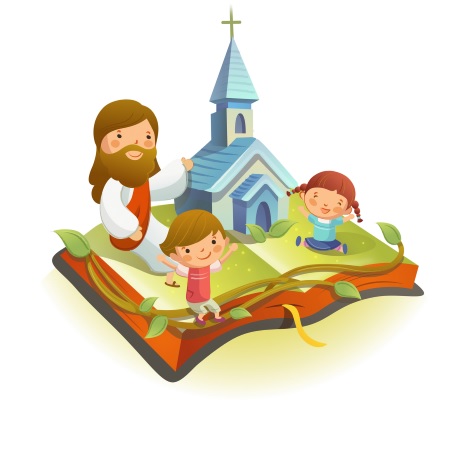 SÁM HỐI
TRỞ VỀ
CHÚA NHẬT III MÙA CHAY - A
TIN MỪNG CHÚA GIÊSU THEO THÁNH GIOAN
Khi ấy, Người đến một thành xứ Sa-ma-ri, tên là Xy-kha, gần thửa đất ông Gia-cóp đã cho con là ông Giu-se.
Ở đấy, có giếng của ông Gia-cóp. Người đi đường mỏi mệt, nên ngồi ngay xuống bờ giếng. Lúc đó vào khoảng mười hai giờ trưa.
Có một người phụ nữ Sa-ma-ri đến lấy nước. Đức Giê-su nói với người ấy: “Chị cho tôi xin chút nước uống!” Lúc đó, các môn đệ của Người đã vào thành mua thức ăn.
Người phụ nữ Sa-ma-ri liền nói: “Ông là người Do-thái, mà lại xin tôi, một phụ nữ Sa-ma-ri, cho ông nước uống sao?” Quả thế, người Do-thái không được giao thiệp với người Sa-ma-ri.
Đức Giê-su trả lời: “Nếu chị nhận ra ân huệ Thiên Chúa ban, và ai là người nói với chị: “Cho tôi chút nước uống”, thì hẳn chị đã xin, và người ấy đã ban cho chị nước hằng sống”.
Chị ấy nói: “Thưa ông, ông không có gầu, mà giếng lại sâu. Vậy ông lấy đâu ra nước hằng sống?
Chẳng lẽ ông lớn hơn tổ phụ chúng tôi là Gia-cóp, người đã cho chúng tôi giếng này? Chính Người đã uống nước giếng này, cả con cháu và đàn gia súc của Người cũng vậy”.
Đức Giê-su trả lời: “Ai uống nước này, sẽ lại khát. Còn ai uống nước tôi cho, sẽ không bao giờ khát nữa.
Và nước tôi cho sẽ trở thành nơi người ấy một mạch nước vọt lên, đem lại sự sống đời đời”.
Người phụ nữ nói với Đức Giê-su: “Thưa ông, xin ông cho tôi thứ nước ấy, để tôi hết khát và khỏi phải đến đây lấy nước”.
Người phụ nữ nói với Người: “Thưa ông, tôi thấy ông thật là một ngôn sứ...
Cha ông chúng tôi đã thờ phượng Thiên Chúa trên núi này; còn các ông lại bảo: Giê-ru-sa-lem mới chính là nơi phải thờ phượng Thiên Chúa”.
Đức Giê-su phán: “Này chị, hãy tin tôi: đã đến giờ các người sẽ thờ phượng Chúa Cha, không phải trên núi này hay tại Giê-ru-sa-lem.
Các người thờ Đấng các người không biết; còn chúng tôi thờ Đấng chúng tôi biết, vì ơn cứu độ phát xuất từ dân Do-thái.
Nhưng giờ đã đến -và chính là lúc này đây- giờ những người thờ phượng đích thực sẽ thờ phượng Chúa Cha trong thần khí và sự thật, vì Chúa Cha tìm kiếm những ai thờ phượng Người như thế.
Thiên Chúa là thần khí, và những kẻ thờ phượng Người phải thờ phượng trong thần khí và sự thật”.
Người phụ nữ thưa: “Tôi biết Đấng Mê-si-a, gọi là Đức Ki-tô, sẽ đến. Khi Người đến, Người sẽ loan báo cho chúng tôi mọi sự”.
Đức Giê-su nói: “Đấng ấy chính là tôi, người đang nói với chị đây”. Có nhiều người Sa-ma-ri trong thành đó đã tin vào Đức Giê-su, vì lời người phụ nữ làm chứng.
Vậy, khi đến gặp Người, dân Sa-ma-ri xin Người ở lại với họ, và Người đã ở lại đó hai ngày. Số người tin vì lời Đức Giê-su nói còn đông hơn nữa.
Họ bảo người phụ nữ: “Không còn phải vì lời chị kể mà chúng tôi tin. Quả thật, chính chúng tôi đã nghe và biết rằng Người thật là Đấng cứu độ trần gian”. Đó là Lời Chúa.
HÃY
TÌM
KIẾM
NƯỚC
CHÚA
TRƯỚC
MỌI
SỰ
NGƯỜI
SẼ
LO
CHO
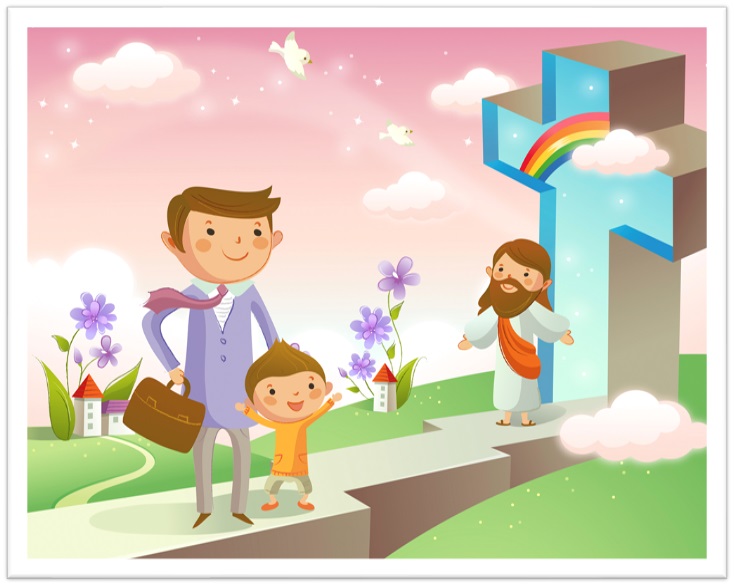 TÌM Ô CHỮ
HÀNG
 DỌC
1
2
3
4
5
6
7
8
7. 	NGƯỜI SA-MA-RI THỜ PHƯỢNG THIÊN CHÚA Ở ĐÂU?
8.	“QUẢ THẬT, CHÍNH CHÚNG TÔI ĐÃ NGHE VÀ BIẾT RẰNG NGƯỜI THẬT LÀ … … … TRẦN GIAN”.
1. ƠN CỨU ĐỘ PHÁT XUẤT TỪ DÂN TỘC NÀO?
2.	NGƯỜI PHỤ NỮ ĐÃ NÓI CHUYỆN VỚI CHÚA GIÊ-SU TRONG BÀI TIN MỪNG LÀ NGƯỜI XỨ NÀO?
4.	NGƯỜI PHỤ NỮ THƯA: “TÔI BIẾT … …, GỌI LÀ ĐỨC KI-TÔ, SẼ ĐẾN”
3.	NGƯỜI PHỤ NỮ ĐÃ CHO RẰNG CHÚA GIÊ-SU LÀ GÌ?
5.	THỬA ĐẤT ĐƯỢC NHẮC ĐẾN TRONG BÀI TIN MỪNG LÀ CỦA ÔNG GIA-CÓP CHO AI?
6.	CHÚA GIÊ-SU NÓI MẠCH NƯỚC NGÀI BAN ĐEM LẠI CHO CON NGƯỜI ĐIỀU GÌ?
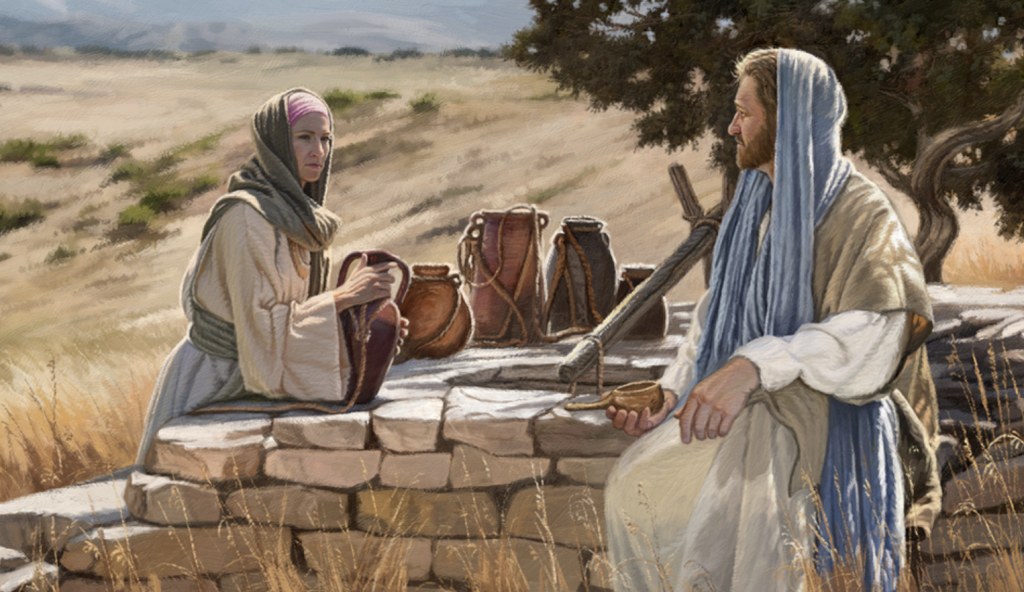 NƯỚC 
HẰNG 
SỐNG
Học với Giê-su - Học cùng Giê-su
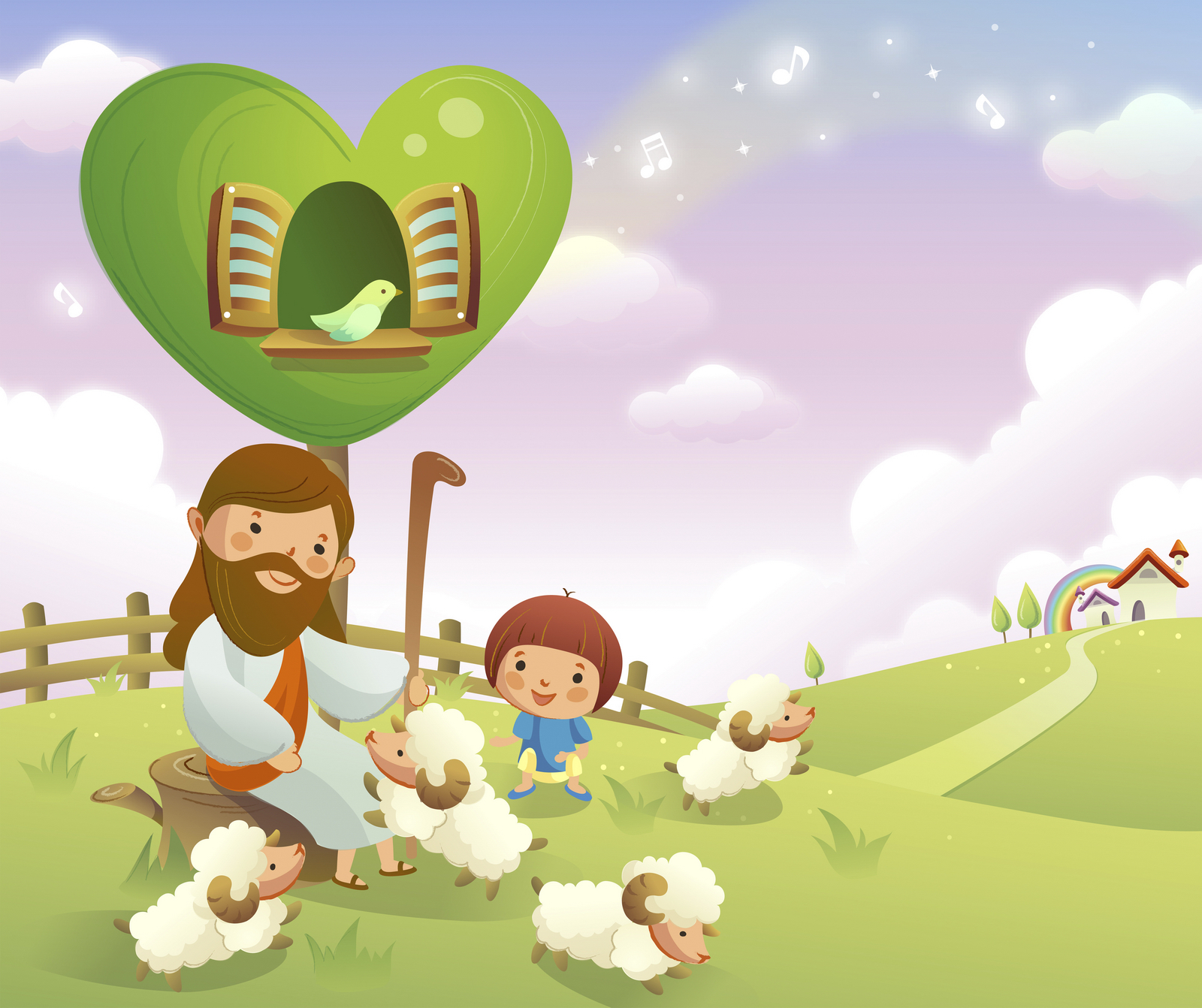 TRẮC NGHIỆM
1. ĐỨC GIÊ-SU VÀ CÁC MÔN ĐỆ TRONG BÀI TIN MỪNG ĐÃ ĐẶT CHÂN ĐẾN THÀNH NÀO?
C
A
B
D
Bết-sai-đa
Xy-kha
Giê-ri-khô
Giê-ru-sa-lem
C
Xy-kha
Đáp án
2. GIẾNG NƯỚC ĐƯỢC NHẮC ĐẾN TRONG BÀI TIN MỪNG LÀ CỦA AI?
C
A
B
D
Ông Giu-se
Ông I-xa-ác
Ông Áp-ra-ham
Ông Gia-cóp
Ông Gia-cóp
B
Đáp án
3. CHÚA GIÊ-SU ĐÃ XIN NGƯỜI PHỤ NỮ SAMARI CÁI  GÌ?
C
A
B
D
Nước uống
Gầu múc nước
Thức ăn
Vải may quần áo
Nước uống
D
Đáp án
4. ĐỨC GIÊ-SU TRONG BÀI TIN MỪNG ĐÃ NÓI NGƯỜI LÀ GÌ?
C
A
B
D
Con Thiên Chúa
Đấng Mê-si-a
Ngôi Hai Thiên Chúa
Bánh Hằng Sống
Đấng Mê-si-a
C
Đáp án
5. ĐỨC GIÊ-SU ĐÃ NÓI VỚI NGƯỜI PHỤ NỮ VỀ NƠI CHỐN THỜ PHƯỢNG THIÊN CHÚA LÀ Ở ĐÂU?
C
A
B
D
Giê-ru-sa-lem
Trong đền thờ
Trên đỉnh núi
Trong thần khí và sự thật
Trong thần khí và sự thật
B
Đáp án
THIẾU NHI YÊU CHÚA
TRONG MÙA CHAY EM HÃY DỐC LÒNG 
SỬA CHỮA 
MỘT TẬT XẤU.